نانوایی سنگکی
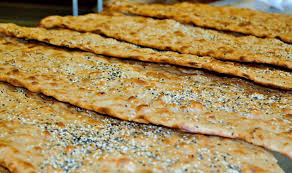 باتشکر – مدیریت نانوایی
= مبلغ دریافتی
= مبلغ دریافتی
= مبلغ دریافتی
= مبلغ دریافتی
یک جمله جبری :
متغیر            ضریب عددی
نان داغ – کباب داغ
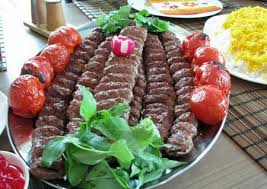 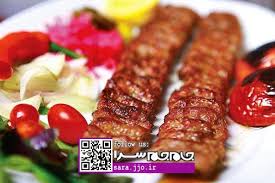 باتشکر – مدیریت کبابی
= مبلغ دریافتی کباب
= مبلغ دریافتی سیخ گوجه
= مبلغ دریافتی نان
= مبلغ دریافتی کباب
= مبلغ دریافتی سیخ گوجه
= مبلغ دریافتی نان
= مبلغ دریافتی کل
عبارت فوق یک عبارت جبری است که شامل 3 جمله می­باشد.
کافی نت
ورودی کافی نت : 3000
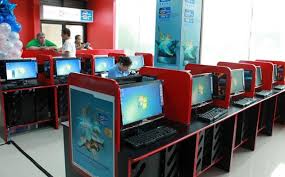 باتشکر – مدیریت کافی نت
= مبلغ دریافتی
= مبلغ دریافتی
b 1000 + 3000
b1000 + 3000 = C
b 1000 + 3000
عبارت فوق یک عبارت جبری است که شامل 2 جمله است.
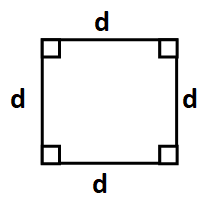 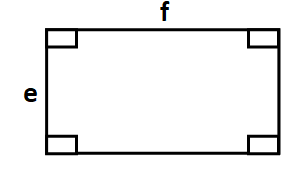 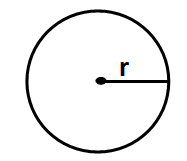 . . . و 8 و 6 و 4 و 2
. . . و 12 و 9 و 6 و 3
. . . و 16 و 12 و 8 و 4
. . . و 20 و 15 و 10 و 5
. . . و 24 و 18 و 12 و 6
. . . و 15 و 11 و 7 و 3
. . . و 17 و 13 و 9 و 5
. . . و 22 و 16 و 10 و 4
. . . و 31 و 24 و 17 و 10
. . . و 29 و 21 و 13 و 5
. . . و 31 و 32 و 23 و 14